Genomic study of multiple myelomabased on aCGH and NGS
Blood cancer of mature plasma cells
Hyperdiploid profile (trisomy of odd chromosomes)
>>>GOOD prognosis
Normoploid profile (del(13), del(17)(p), t(4;14))
>>>BAD prognosis
Unreliable classification !!
Genomic abnormalities 
High resolution SNP-aCGH
Punctual mutations 
High throughput exome sequencing
Clinical data
Subclassification of multiple myeloma
[Speaker Notes: I will present briefly the results of my project intitled ,,,. Mmis a ,,, patients can be divide in 2 based on genomic prfile,,, but unrealiable because many ,,,
In this study we try to detect ,,,,on a cohort of 95 patients and this data link with,,,]
Genomic study of multiple myelomabased on aCGH and NGS
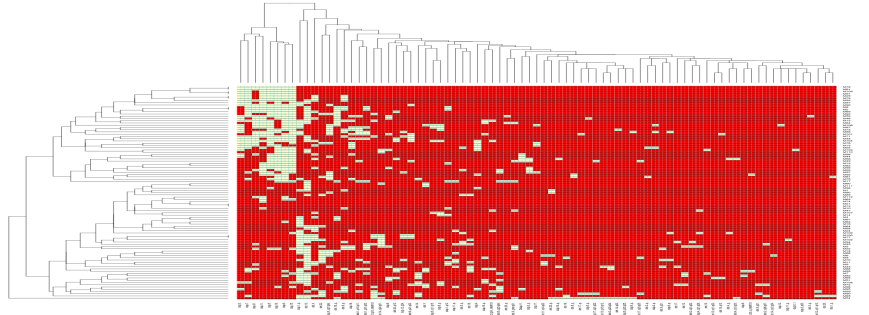 Xi
Xa
Xa
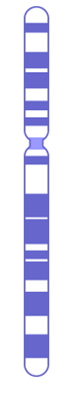 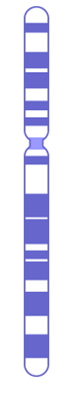 45% of the patients show X chromosome alteration
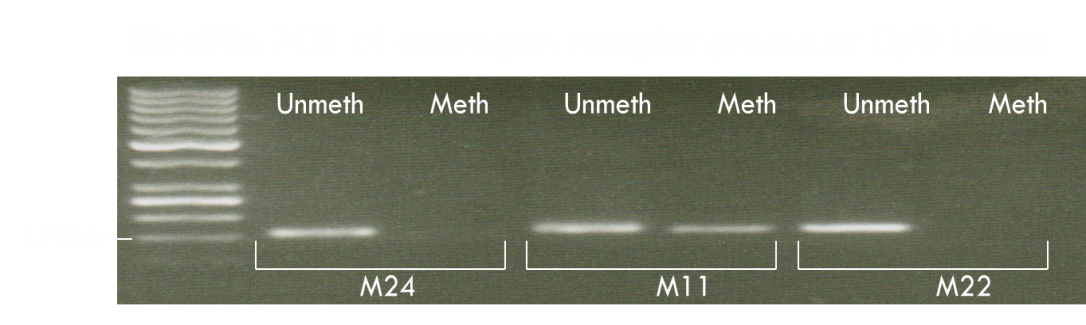 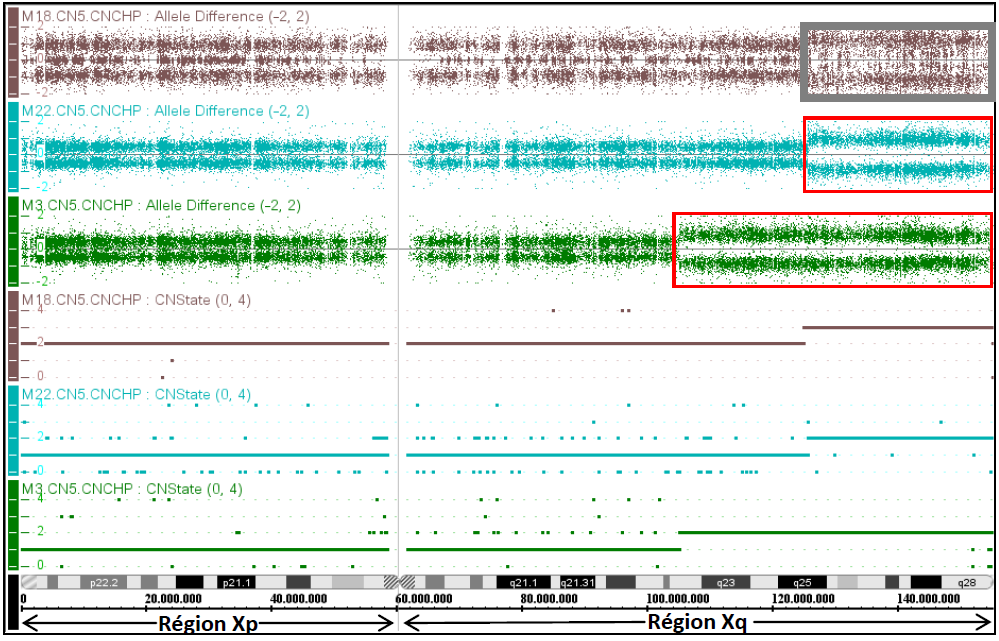 AR
XIAP
BCORL1
IRAK
IKBKG
…
Xi deletion
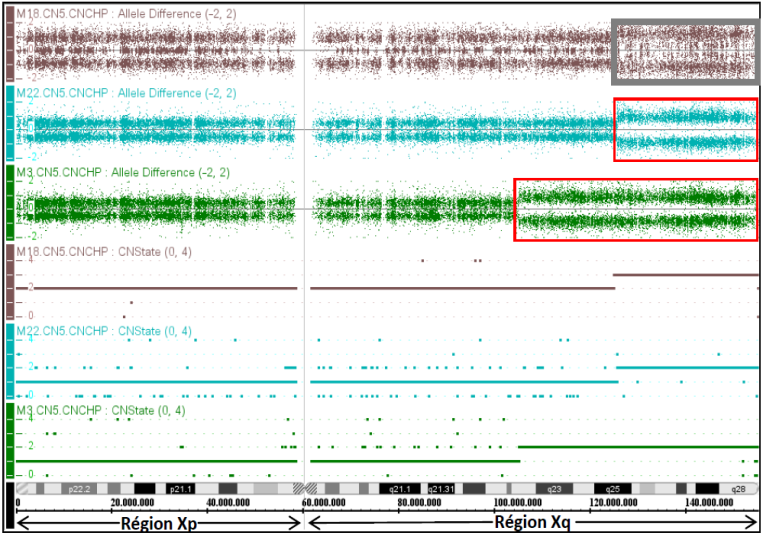 Loss of heterozygosity on Xq region
[Speaker Notes: results obtain by cgh are represented by this heatmap which show in ble box patient,,, and in orange box patients ,,, but we also detected many alte with unknown prognosis impact it s the case for,,, 
If we look at NGS data we can see here for these 2 patients with partial deletion that the kept region is characterized by a loh, it mean that we are not in this condition but rather in ,,,
Based on these observations we ask the question QUID about the genes in the conserved region sometimes implicated in apoptosis or in cell prolif? To answer this question we performed a screening of theirexpression. The results are available on my poster and i invite you to come and have a discussion about that.]